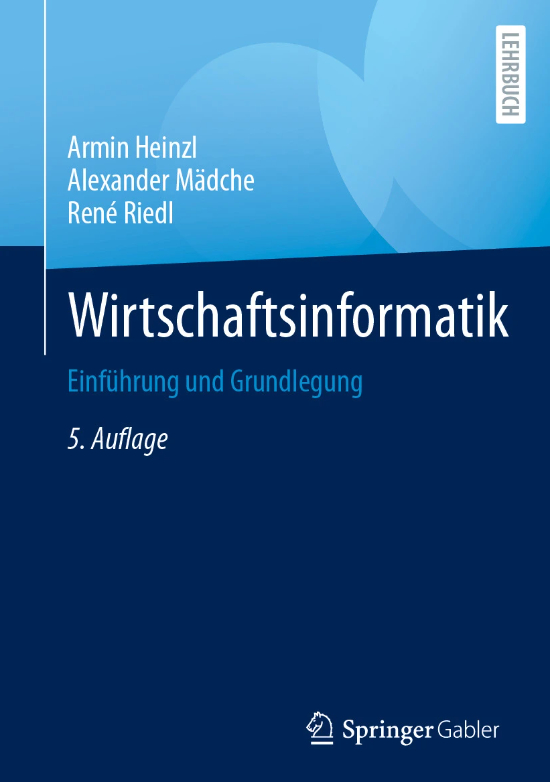 Kapitel 12Digitalisierung und digitale Transformation
1
Lernziele
Sie wissen, dass Digitalisierung und digitale Transformation Phänomene sind, die nachhaltigen Einfluss auf die Entwicklung in Wirtschaft und Gesellschaft haben.
Sie wissen, wie die Begriffe „Digitalisierung“ und „digitale Transformation“ definiert werden, erkennen dabei aber auch, dass es in der Fachliteratur eine Vielzahl unterschiedlicher Begriffsauffassungen gibt und nicht jede davon zweckmäßig ist.
Sie erfahren, dass es durch den Einsatz neuer Digitaltechnologien und innovativer Geschäftsmodelle zur Disruption auf Märkten kommt.
Sie lernen Herausforderungen und Erfolgsfaktoren der digitalen Transformation kennen.
Sie lernen, dass hohe Innovationskraft und Agilität im Digitalisierungszeitalter kritische Erfolgsfaktoren für Organisationen sind. 
Sie erkennen, dass Disruption nicht nur den Wandel von offline zu online bedeutet, sondern auch, dass Kundinnen ein Omni-Channel-Erlebnis bevorzugen
2
Digitalisierung in Wirtschaft und Gesellschaft
Die Digitalisierung und digitale Transformation haben in den letzten Jahren Wirtschaft und Gesellschaft stark beeinflusst
Verwendung vieler verschiedener Begriffe
Industrie 4.0
Big Data
Künstliche Intelligenz (KI)
Cyberphysische Systeme
Smart Factory 
Cloud Computing 
Unternehmen müssen überlegen, wie sie diese Technologien gewinnbringend einsetzen und innovativ bleiben können
3
Digitalisierung in Wirtschaft und Gesellschaft
Gleichzeitig müssen volkswirtschaftliche und gesellschaftliche Aspekte berücksichtigt werden, darunter die Frage nach den Auswirkungen auf Menschen
Nutzung von digitalen Technologien kann sowohl positive als auch negative Konsequenzen haben kann
Verlust der Privatsphäre 
Technostress
Internetsucht
Smartphonesucht
Arbeitsplatzverlust durch Automatisierung und KI 
Verwundbarkeit bei technischen Störungen 
Cyberattacken
4
Digitalisierung in Wirtschaft und Gesellschaft
Aus Sicht der Wirtschaftsinformatik ist festzustellen, dass die Frage des gewinnbringenden Einsatzes von Informations- und Kommunikations-technologien in Unternehmen keine neue ist
Die Wirtschaftsinformatik beschäftigt sich seit ihrer Entstehung mit der Gestaltung von Informationssystemen und dem Streben nach positiven Veränderungen, insbesondere der Produktivitätssteigerung in Unternehmen, durch den effektiven Einsatz von Informations- und Kommunikationstechnologien 
Bsp.: Einführung von Enterprise Resource Planning Systemen, die dazu beigetragen haben, Geschäftsprozesse zu verbessern und die Effizienz in Unternehmen erheblich zu steigern
5
Digitalisierung in Wirtschaft und Gesellschaft
Noch nie zuvor haben sich Strukturen und Abläufe in Wirtschaft und Gesellschaft so schnell verändert wie heute
Etablierte Marktakteure in Branchen wie Taxi, Musik, TV und Beherbergung haben in kurzer Zeit grundlegende Geschäftsgrundlagen verloren
Bsp.: Uber, Spotify, Netflix und Airbnb
In vielen Branchen, einschließlich Banken, haben sich die "Gesetzmäßigkeiten" in wenigen Jahren drastisch geändert
Diese Veränderungen beruhen oft auf disruptiven Technologien, die das Gleichgewicht ganzer Branchen stören oder zerstören.
6
Konzeptionelle und begriffliche Grundlagen
Digitale Transformation ist ein Prozess, der darauf abzielt, eine Organisation zu verbessern, indem wesentliche Änderungen ihrer Eigenschaften durch den Einsatz von Informations- und Kommunikationstechnologien bewirkt werden.
Dem Wort „wesentlich“ kommt die entscheidende Bedeutung zu, wenn über den Neuigkeitsgehalt der digitalen Transformation entschieden werden soll
7
Beispiel – Digitale Transformation
Ein Industrieunternehmen mit 20.000 Mitarbeiterinnen, Produktionsstandorten und Niederlassungen auf mehreren Kontinenten führt (a) unternehmensweit ein neues ERP-System und (b) cyberphysische Systeme zur Steuerung von Fertigung und Logistik ein
Ein cyberphysisches System ist ein Verbund aus softwaretechnischen, mechanischen und elektronischen Komponenten, die über eine Dateninfrastruktur wie dem Internet kommunizieren
8
Erläuterung – Beispiel Digitale Transformation
Es ist davon auszugehen, dass zumindest ein gewisser Anteil von Wirtschaftsinformatikerinnen nicht nur (b) als Beispiel für digitale Transformation ansieht, sondern auch (a)
Die Begründung hierfür liegt darin, dass wahrscheinlich in beiden Fällen die Eigenschaft „wesentliche Änderungen“ zutreffend ist
Genau aus diesem Umstand resultiert jedoch die Problematik des fragwürdigen Neuigkeitsgrads, denn die Einführung von ERP-Systemen ist in der Wirtschaftsinformatik ein seit Jahrzehnten bekanntes Phänomen und es existierte somit bereits lange vor dem Auftauchen des Terminus „digitale Transformation“
9
Konzeptionelle und begriffliche Grundlagen
Keine konzeptionelle Klarheit beim Begriff der Digitalisierung
Digitalisierung ist die Überführung analoger in diskrete Werte, um dadurch eine elektronische Übertragung, Speicherung und Verarbeitung zu ermöglichen (im Englischen als digitization bezeichnet)
Digitalisierung ist die Einführung digitaler Technologien in Organisationen, um damit Ziele (z. B. Produktivität, Kundenzufriedenheit) positiv zu beeinflussen (im Englischen als digitalization bezeichnet)
Digitalisierung ist die Übertragung von Aufgaben, die bisher von einem Menschen erledigt wurden, auf elektronische Systeme, um damit Ziele (z. B. Prozesseffizienz) günstig zu beeinflussen (als computerbasierte Automatisierung bezeichnet)
10
Beschreibungsmodell der digitalen Transformation
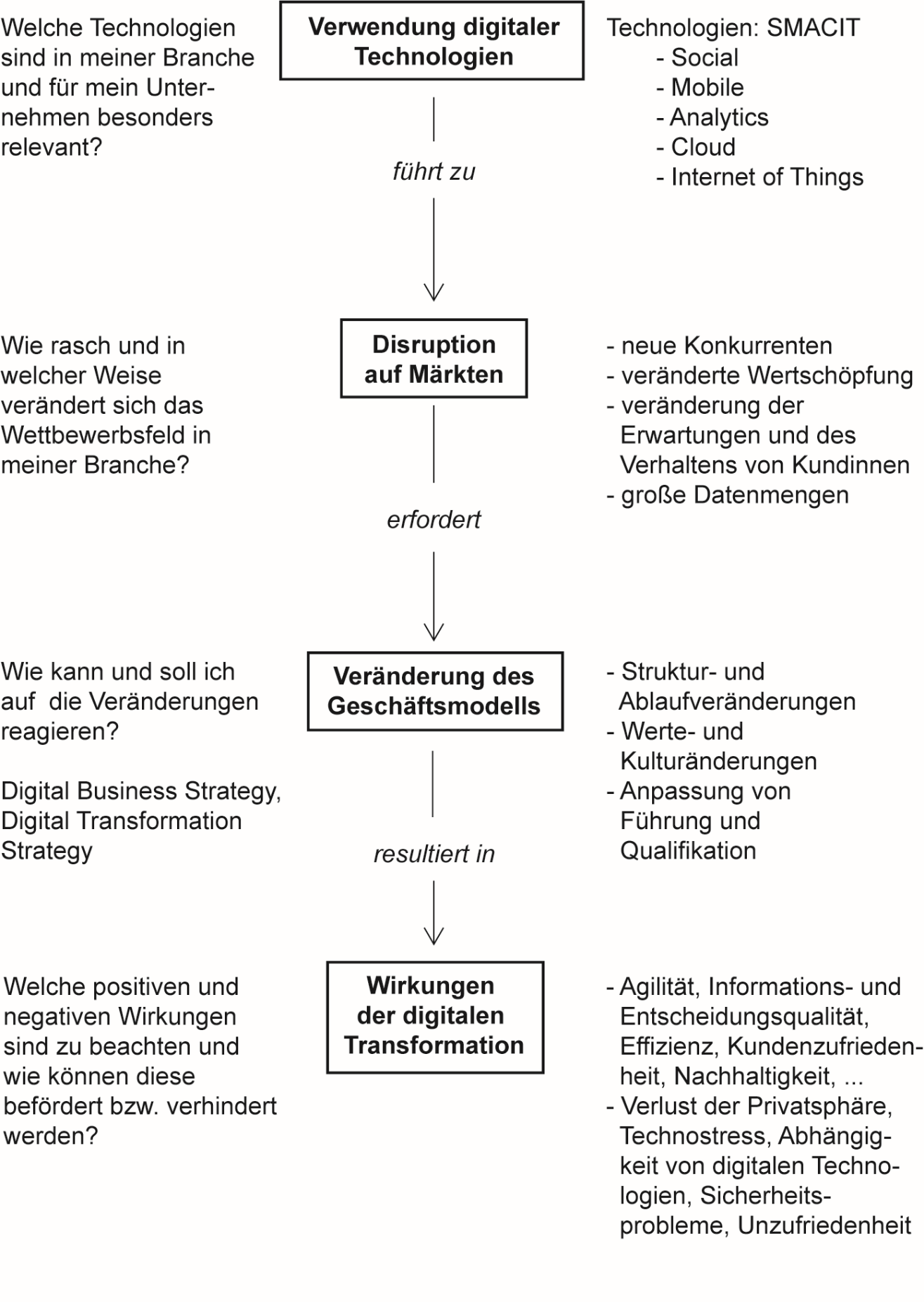 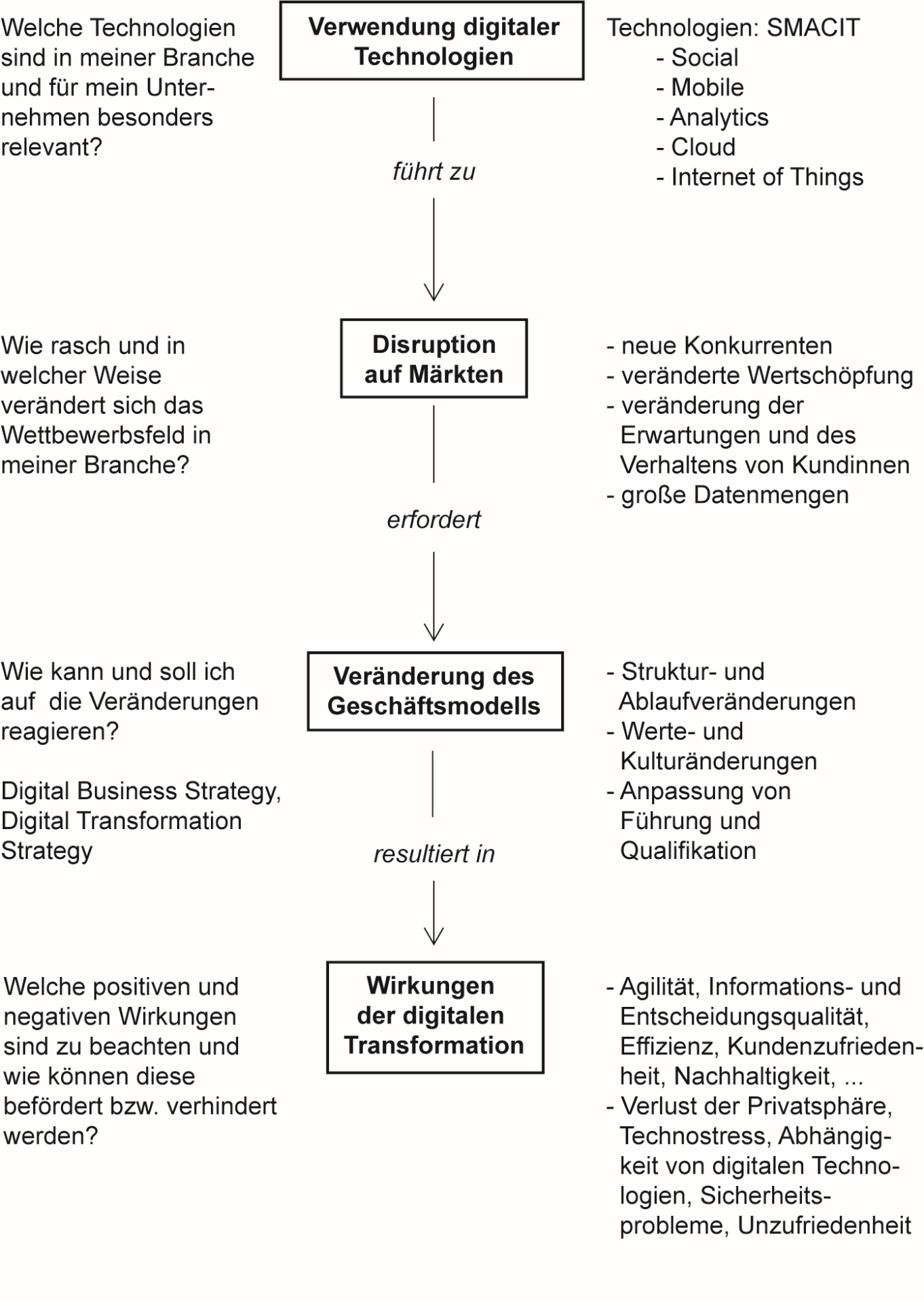 11
Verwendung digitaler Technologien
Das Erfolgspotenzial digitaler Transformation erhöht sich im Regelfall, wenn unterschiedliche Technologien in Kombination eingesetzt werden
Erfolgspotenzial in folgendem Beispiel hoch
Es werden KI-Systeme zur Unternehmenssteuerung eingesetzt, die sowohl auf Daten von cyberphysischen Systemen (z. B. Sensordaten) als auch auf Kundendaten aufbauen, die durch die Analyse des Smartphone- und Social-Media-Nutzungsverhaltens generiert wurden
Durch die Kombination von Technologien steigt auch die Komplexität, was im Regelfall mit einem erhöhten Projektrisiko einhergeht
12
Verwendung digitaler Technologien
Da es unterschiedlichste digitale Technologien gibt und auch permanent neue Technologien auf den Markt kommen, ist erfolgreiche digitale Transformation untrennbar mit erfolgreichem Technologiemanagement verbunden
Zudem gilt, dass erfolgreiche Veränderungsprozesse Innovationsfähigkeit und Innovationsbereitschaft voraussetzen
13
Verwendung digitaler Technologien
Wichtige Aufgaben des Technologiemanagements im Kontext der digitalen Transformation
Beobachten der Technologieentwicklung
Bestimmen des Technologiebedarfs
Technologieverbreitung im Unternehmen
Entscheidende Frage für das Management:Welche Technologien sind in der eigenen Branche und für das eigene Unternehmen besonders relevant?
14
Veränderung des Geschäftsmodells
Die durch digitale Technologien ausgelösten Veränderungen auf Märkten bewirken, dass immer mehr etablierte Unternehmen ihr bestehendes Geschäftsmodell hinterfragen
Ein Geschäftsmodell ist (a) das vereinfachende Abbild sowie (b) das vereinfachende Vorbild jenes Ausschnitts der Wirklichkeit, der beschreibt, wie Unternehmen Mehrwert für ihre Kundinnen schaffen und einen Ertrag für die Organisation erwirtschaften
Fall (a): Geschäftsmodell, das einen Istzustand beschreibt
„Modell von Etwas“
Fall (b): Geschäftsmodell, das einen Sollzustand beschreibt
„Modell für Etwas“
15
Veränderung des Geschäftsmodells
Wenn ein Unternehmen sein Geschäftsmodell verändert, ist es zweckmäßig, zuerst den Istzustand zu erfassen, um darauf aufbauend einen Sollzustand zu entwickeln
Osterwalder und Pigneur haben in den 2000er Jahren eine Geschäftsmodellstruktur vorgelegt, die neun Elemente beschreibt
Key Partners (Schlüsselpartner)
Key Activities (Schlüsselaktivitäten
Key Resources (Schlüsselressourcen)
Value Propositions (Wertversprechen)
Customer Relationships (Kundenbeziehungen)
Channels (Vertriebskanäle)
Customer Segments (Zielgruppen)
Cost Structure (Kostenstruktur)
Revenue Streams (Erlösquellen)
16
Veränderung des Geschäftsmodells
Diese neun Begriffe werden in einem als Business Model Canvas bezeichneten Instrument zusammengefasst
Der englische Begriff „Canvas“ meint im Deutschen „Leinwand“ bzw. „Gemälde“ und bringt zum Ausdruck, dass das Instrument insbesondere die Visualisierung des Geschäftsmodells unterstützt
Das Instrument dient in der Praxis als Vorlage zur Entwicklung des Ist- und Sollzustands eines Geschäftsmodells
17
Veränderung des Geschäftsmodells
18
Veränderung des Geschäftsmodells
Eine digitale Geschäftsstrategie beschreibt zukünftige Geschäfts-möglichkeiten in einer durch Informations- und Kommunikations-technologien geprägten Welt sowie den Plan für das Verhalten eines Unternehmens, Ziele auf der Basis des Einsatzes digitaler Technologien zu erreichen
Eine digitale Transformationsstrategie beschreibt den Plan für das Management der digitalen Transformation sowie ihrer Konsequenzen in einem Unternehmen
Oftmals wird in der deutschsprachigen Fachliteratur sowie in der Praxis nicht zwischen diesen beiden Strategietypen unterschieden
Aspekte beider Typen werden in einer Digitalisierungsstrategie zusammengefasst
19
Kritische Erfolgsfaktoren für Digitalisierungsstrategien zusammengefasst in acht Kategorien
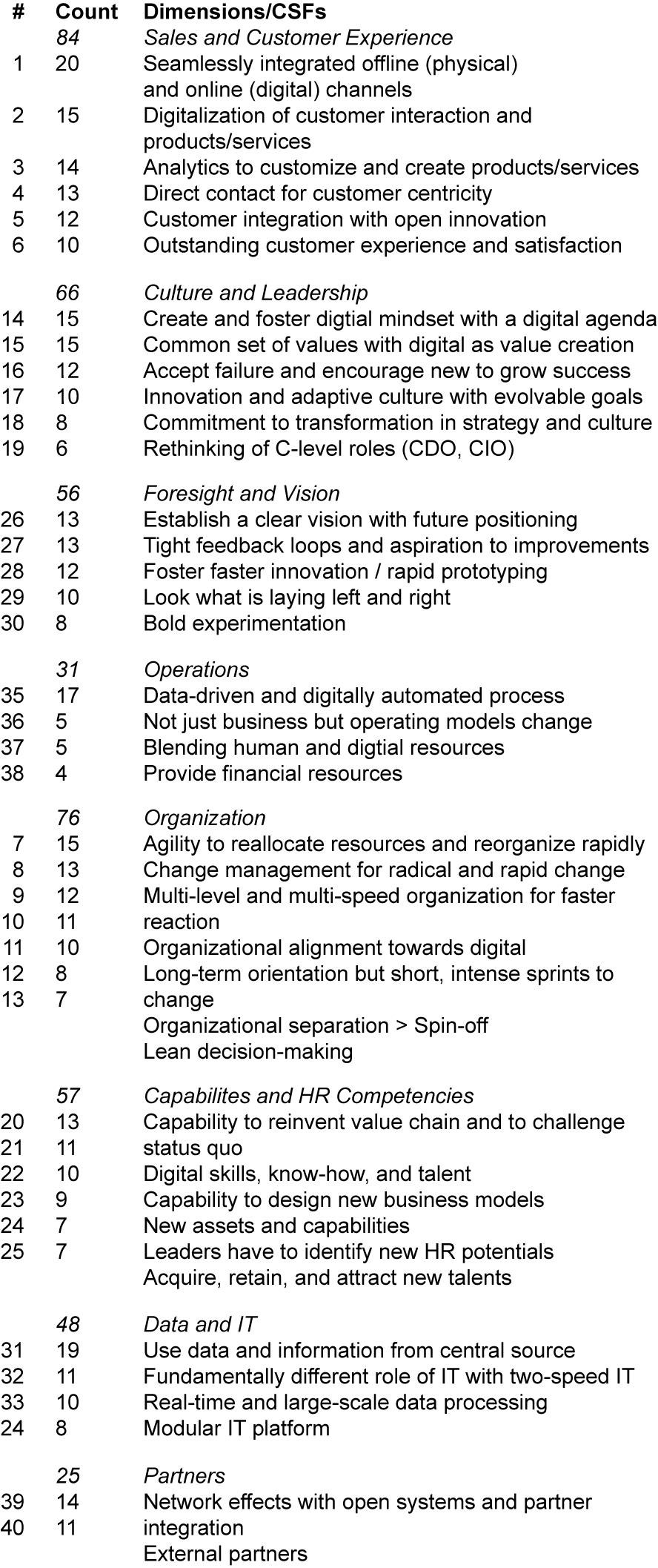 20
Kritische Erfolgsfaktoren für Digitalisierungsstrategien zusammengefasst in acht Kategorien
Alle genannten Kategorien sind als "kritisch" für den Erfolg betrachtet worden, wobei "Sales and Customer Experience" am häufigsten (84-mal) und "Partners" am seltensten (25-mal) genannt wurden 
Dies bedeutet jedoch nicht, dass Partnerschaften bei Digitalisierungsstrategien von geringer Bedeutung sind
21
Disruption auf Märkten
Unter Disruption im Kontext der digitalen Transformation versteht man einen Vorgang, der innerhalb kurzer Zeit Angebot und Nachfrage auf einem Markt derart radikal verändert, dass etablierte Unternehmen ihr bisheriges Erfolgspotenzial teilweise und in manchen Fällen sogar gänzlich verlieren
Die Verwendung digitaler Technologien bewirkt somit, dass 
Neue Konkurrenten einfacher als früher in Märkte eintreten können, 
Die Wertschöpfung modifiziert wird, 
Kundinnen ihre Erwartungen (z. B. Freemium, also die Basisversionen einer Leistung kostenlos zu erhalten) und ihr Verhalten (z. B. Kombination von Online- und Offline-Kanälen beim Einkauf im Handel) verändern und 
Immer größere Datenmengen geschaffen werden, die letztlich wiederum das Potenzial für Disruption erhöhen
22
Disruption auf Märkten
Ursache der Disruption ist der Einsatz neuer Digitaltechnologien, der oftmals mit folgenden Effekten einhergeht:
Vereinfachung des Austauschs von Produkten und Leistungen über Plattformen durch Reduktion von Informationsasymmetrien zwischen Anbietern und Abnehmerinnen (z. B. Online-Handel wie Amazon)
Entwicklung hin zum Angebot von Dienstleistungen und weniger von Produkten (z. B. Nutzung von Cloud-Service-Lösungen wie Microsoft Azure anstelle der Anschaffung und des Betriebs eigener Server)
Senkung von Markteintrittsbarrieren, weil die Informationsgenerierung und/oder -bereitstellung im Mittelpunkt stehen und nicht die Anschaffung und der Betrieb physischer Ressourcen (z. B. Uber in der Personenbeförderungsbranche, Airbnb in der Beherbergungsbranche)
23
Disruption auf Märkten
Ausstattung physischer Produkte mit Sensoren (z. B. smarte Zahnbürsten, die auf der Basis von Positions-, Belastungs- und Beschleunigungssensoren Informationen zur Qualität des Putzvorgangs generieren)
Entwicklung hin zum temporären Verwenden und Mieten anstelle des Besitzens, was mit einer Wandlung von Anschaffungs- und somit von Fix-Kosten in variable Kosten einhergeht (z. B. Carsharing wie ShareNow von BMW und Daimler, Musikstreaming-Dienste wie Spotify)
24
Wirkungen der digitalen Transformation
Die digitale Transformation geht mit einer Vielzahl von Wirkungen einher
Mögliche positive Wirkungen
Schaffung von Agilität
Verbesserte Informations- und Entscheidungsqualität (insbesondere durch KI-Systeme)
Effizienzsteigerungen bei Prozessabläufen (insbesondere durch Process-Mining)
Erhöhung der Kundenzufriedenheit sowie Nachhaltigkeit 
Mögliche negative Wirkungen
Verlust der Privatsphäre
Technostress
Die enorme und immer weiter ansteigende Abhängigkeit von Informations- und Kommunikationstechnologien
Sicherheitsprobleme (z. B. Integrität, Authentizität, Verbindlichkeit) 
Unzufriedenheit mit Anwendungssystemen
25
Wirkungen der digitalen Transformation
Die Untersuchung der Wirkungen der digitalen Transformation darf sich nicht auf die organisationale Analyseebene sowie auf die Wirtschaft im Allgemeinen beschränken
Hier wird oft über positive Wirkungen berichtet 
Es gilt auch Wirkungen für das Individuum sowie gesamtgesellschaftliche Konsequenzen zu beachten
Die Wirtschaftsinformatik hat sich lange Zeit fast ausschließlich der Erforschung organisationaler Phänomene und somit mit der Untersuchung der Wirkung des Einsatzes von Digitaltechnologien in und auf Unternehmen befasst
Wirtschaftsinformatik hat in Zukunft mehr gesamtgesellschaftliche Verantwortung wahrzunehmen
26
Referenz-, Reifegrad und Vorgehensmodelle der digitalen Transformation
Ein Referenzmodell (synonym: Bezugsmodell) ist ein Modell, das einen gewollten oder geplanten Zustand eines Systems abbildet, an dem der gegenwärtige Zustand des Systems beurteilt werden kann
Ein Reifegradmodell ist ein Modell, das den Zustand eines Systems in mehreren Stufen abbildet, wobei diese Stufen in einer Ordnung stehen (z. B. niedriger, mittlerer und hoher Reifegrad). Ein höherer Reifegrad geht dabei mit einer besseren Ausprägung der betrachteten Qualitätsmerkmale einher
Ein Vorgehensmodell ist ein idealtypischer Standardprozess zum Lösen eines Problems. Typischerweise werden Tätigkeiten, deren Ergebnisse, die zur Ausführung der Tätigkeiten geforderten Methoden und/oder Werkzeuge und ggf. auch die den Tätigkeiten zugeordneten Rollen beschrieben
27
Referenz-, Reifegrad und Vorgehensmodelle der digitalen Transformation
Bei den vorangegangenen Modellen handelt es sich um normative Modelle, die angeben
welche Objekte (z.B. Daten, Prozesse) von der digitalen Transformation betroffen sind
in welchem Zustand diese Objekte zu einem bestimmten Zeitpunkt in Bezug auf Beurteilungskriterien sind (Reifegrad) 
wie bei der Transformation unter Berücksichtigung von Markt- und Technologieentwicklungen vorgegangen werden kann
Kurzum: Diese Modelle sind als Unterstützung für das Entscheiden und Handeln von Verantwortungsträgerinnen in der Praxis gedacht
28
Beispiel – Referenzmodell eines digitalen Unternehmens
Appelfeller und Feldmann beschreiben ein Referenzmodell eines digitalen Unternehmens, das zehn Elemente umfasst (Prozesse, Kundinnen, Lieferanten, Mitarbeiterinnen, Daten, Produkte und Dienstleistungen, Maschinen und Roboter, IT-Systeme, Vernetzung, Geschäftsmodell)
Für jedes Element ist der Reifegrad zu bestimmen, wobei zwischen vier Reifegraden unterschieden wird, von der niedrigsten Stufe „analog“ über zwei Zwischenstufen bis zur höchsten Stufe „volle Digitalisierung“
29
Beispiel – Referenzmodell eines digitalen Unternehmens
Schließlich werden fünf Phasen zur Umsetzung der digitalen Transformation benannt: 
Digitale Vision und Strategie definieren 
Ist-Zustand analysieren 
Ziel-Zustand festlegen
PDCA-Zyklus als Weg zum Ziel-Zustand verfolgen (Plan, Do, Check, Act)
Vision und Strategie reflektieren
30
Reifegrad- und Vorgehensmodell für das digitale Unternehmen
31
Referenz-, Reifegrad und Vorgehensmodelle der digitalen Transformation
Zu beachten ist, dass die in der Fachliteratur veröffentlichten Modelle im Regelfall nicht so umfassend wie das von Appelfeller und Feldmann sind
Die meisten existierenden Modelle sind also typischerweise nicht Referenz-, Reifegrad- und Vorgehensmodell in einem, sondern fokussieren im Regelfall auf einen dieser drei Aspekte
32
Beispiel – Referenz- und Vorgehensmodell
Schallmo et al. stellen mit der “Roadmap for the Digital Transformation of Business Models“ („a structured approach with phases, activities and results … based on existing theories about business model innovation“, ebd., 1/7) ein Vorgehensmodell vor
Dieses Modell umfasst fünf Phasen (Digital Reality, Digital Ambition, Digital Potential, Digital Fit, Digital Implementation) und benennt elf Aktivitäten (z. B. „Design of Digital Customer Experience“)
33
Referenz-, Reifegrad und Vorgehensmodelle der digitalen Transformation
Es sind zahlreiche weitere Beispiele für Referenz-, Reifegrad- und Vorgehensmodelle der digitalen Transformation und Geschäftsmodellinnovation sind in der Fachliteratur verfügbar 
z.B.: Digital Transformation Model oder Digital Maturity Model
Es besteht daher kein Mangel an Modellen, deren primärer Zweck es ist, die Praxis bei der digitalen Transformation zu unterstützen
Vielmehr besteht für das Management von Unternehmen das Dilemma, aus dieser Vielzahl das passende Modell auszuwählen und dieses dann erfolgreich anzuwenden
Die Auswahl und somit das Handeln nach einem bestimmten Modell ist eine strategische Entscheidung, die rational getroffen werden sollte
34
Digital Maturity Model (DMM)
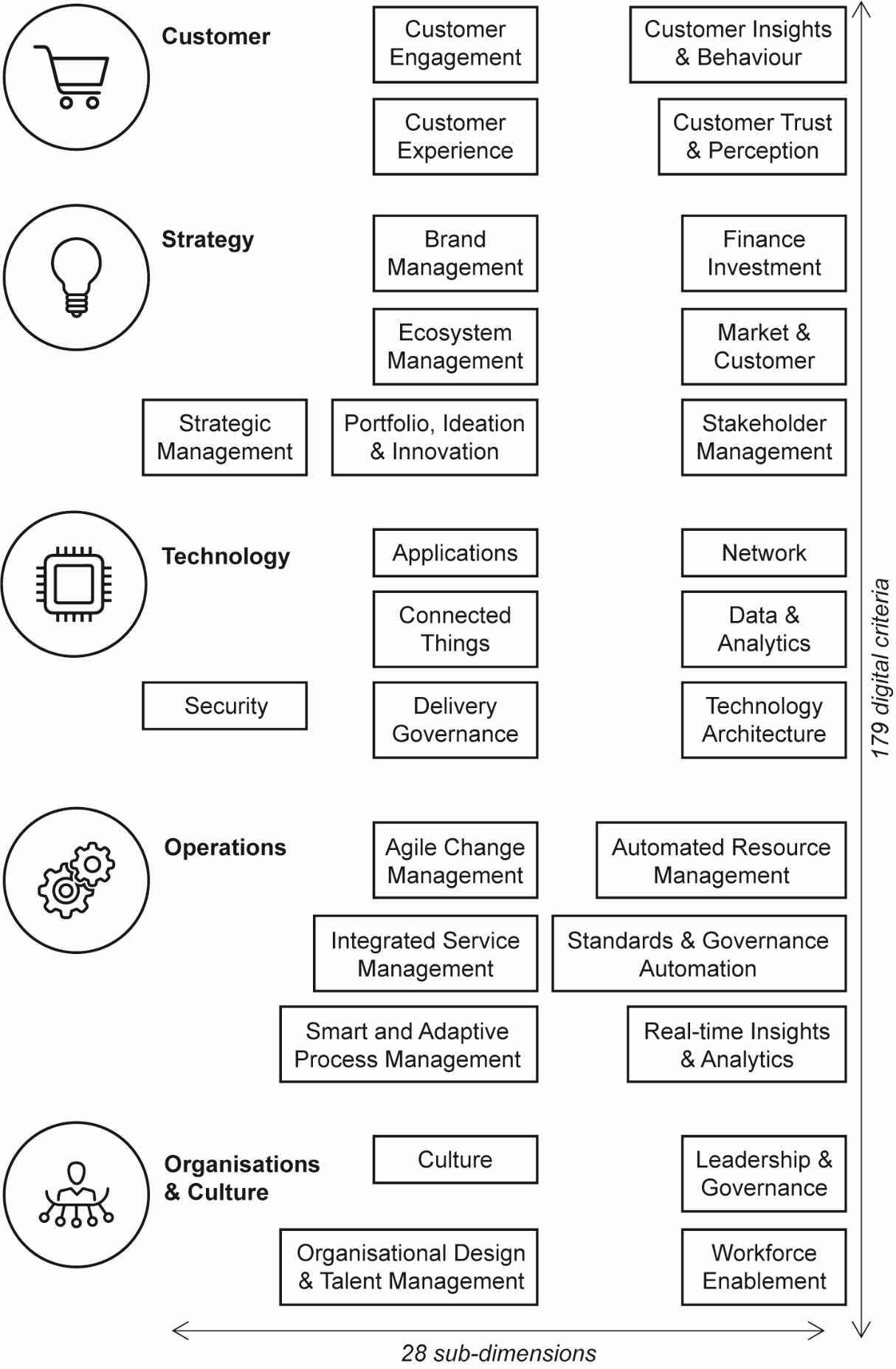 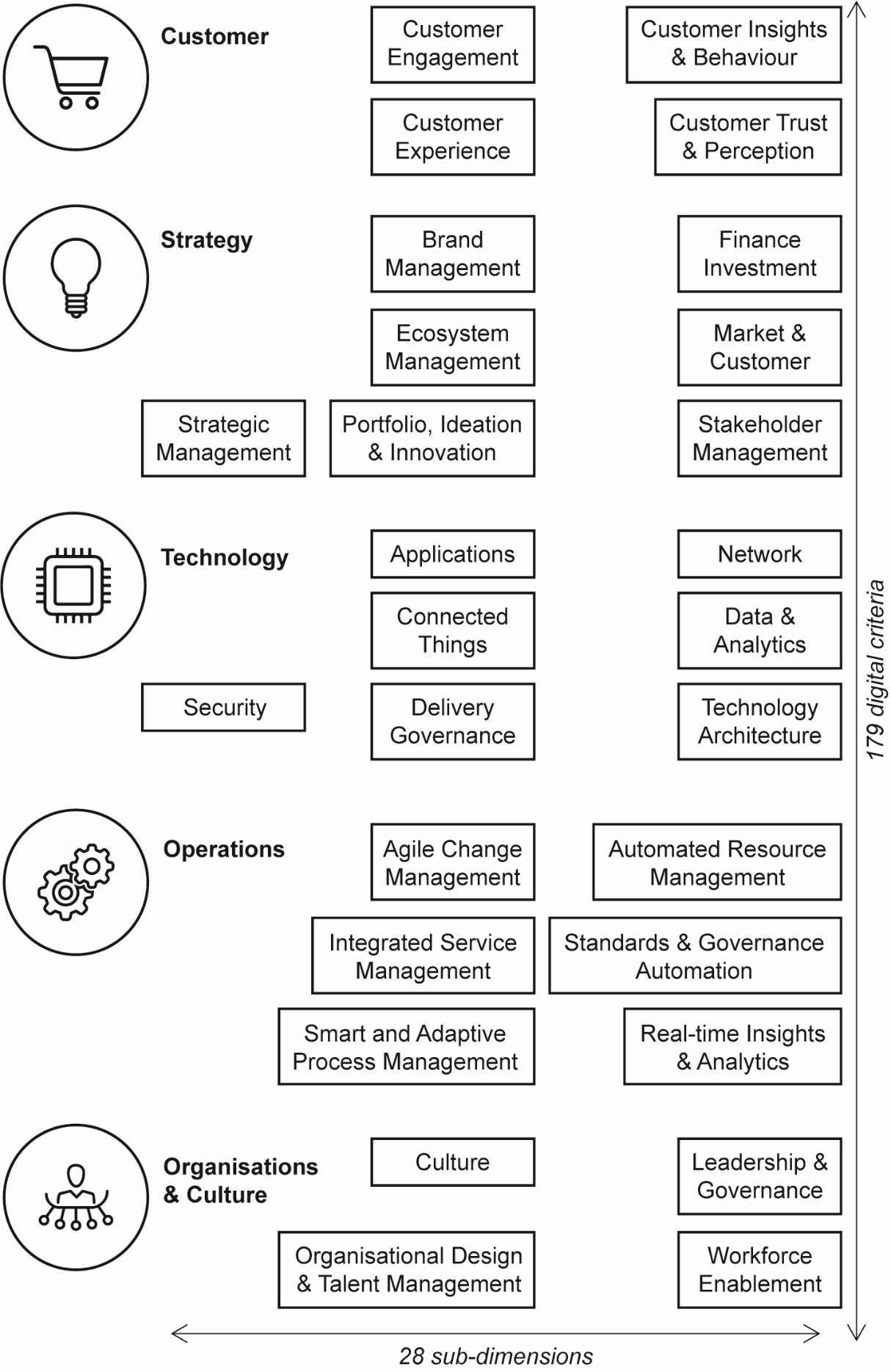 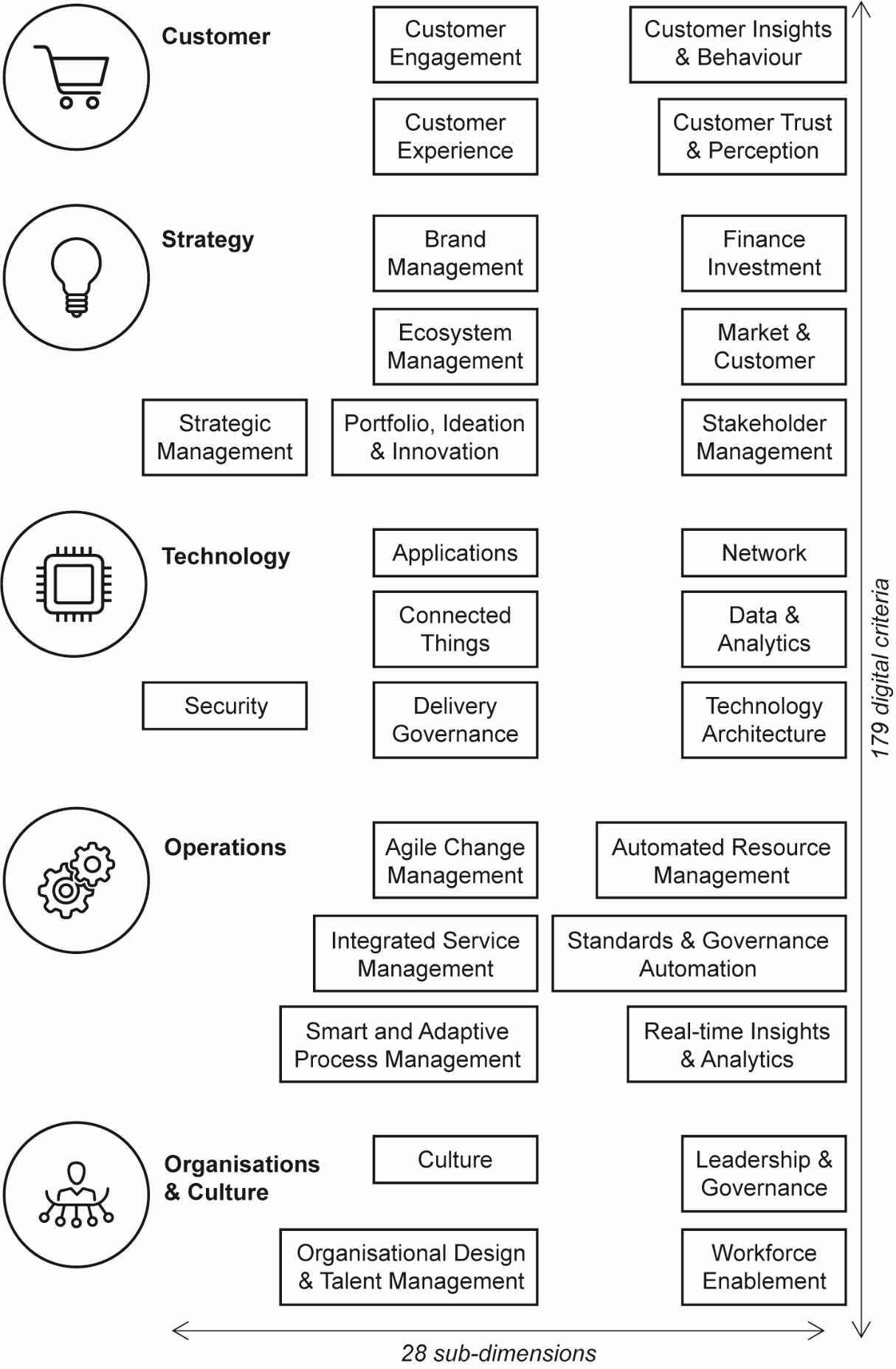 35
Chief Digital Officer (CDO)
Zunehmend mehr Unternehmen befassen sich mit Digitalisierung und digitaler Transformation
Fragestellung, ob die Schaffung der Managementposition des Chief Digital Officer (CDO) das Potenzial erhöht, die digitale Transformation erfolgreich voranzutreiben
Der CDO soll den digitalen Wandel im Unternehmen planen und koordinieren
36
Chief Digital Officer (CDO)
Der neuen CDO-Position steht der Wandel der Position des Chief Information Officer (CIO) gegenüber
Digitalisierung und digitale Transformation können mit Veränderungen in den Aufgabenbereichen und Verantwortlichkeiten des CIO einhergehen
Die Spanne dieser CIO-Rolle reicht von der C-Level-Managerin, die auf die Unternehmensstrategie und den digitalen Wandel konzentriert ist, bis hin zur Technikverantwortlichen, die ausschließlich den Betrieb von IT-Infrastruktur verantwortet und hierbei primär Kostenziele fokussiert
37
Agilität: Zielzustand und Erfolgsfaktor der digitalen Transformation
Der Begriff „Agilität“ stammt vom lateinischen Wort „agilitas“ ab, was wörtlich übersetzt „Beweglichkeit“ bedeutet. Der von „agilitas“ abgeleitete Begriff „agilis“ bedeutet wiederum „gewandt“. Agil sein bedeutet somit „beweglich sein“ und „gewandt sein“.
Agilität als Managementkonzept beruht unter anderem auf dem Manifest der agilen Softwareentwicklung
In Zeiten permanenter Veränderungen ist es notwendig rasch und flexibel auf Veränderungen reagieren zu können
Im Zuge der Verbreitung agiler Ansätze der Softwareentwicklung (z.B. Scrum) hat man in den 2000er Jahren erkannt, dass auch in allen anderen Unternehmensbereichen Agilität von Vorteil sein kann
38
Agilität: Zielzustand und Erfolgsfaktor der digitalen Transformation
Charakteristika des Agilitätskonzepts
Kundenzentrierung
Iterative Produkt-/ Dienstleistungsentwicklung
Mitarbeiterzentriertes Führungsverständnis
Innovationsförderung
Netzwerkbildung
Fehlerkultur
Neue Arbeitsformen
Transparenz und Dialogbereitschaft
39
Multikanal- und stationäre Technologien im Handel
Aufgrund des Erfolgs von Unternehmen wie Amazon oder Zalando formulierten viele Unternehmen das Ziel, selbst auch einen Online-Vertriebskanal aufzubauen
Empirische Evidenz zeigt jedoch, dass eine ausgeprägte konsumentenseitige Präferenz für hybride Einkaufsmodelle besteht
Konsumentinnen bevorzugen somit die Multikanal-Interaktion beim Kontakt mit Unternehmen
D. h., dass im Idealfall die Kontaktpunkte aus Kundensicht über verschiedene Prozessschritte hinweg (z. B. vor, während und nach dem Kauf) frei gestaltbar sind
40
Beispiel
Eine Kundin erfährt auf ihrem Smartphone über eine Werbung in den sozialen Medien von einem neuen Designerkleid, kommt über das Anklicken der Werbung auf den unternehmenseigenen Online-Shop, wo sie sich informiert
Danach besucht sie ein nahe gelegenes Geschäft, um das Kleid anzuprobieren; sie kauft das Kleid
Nach einigen Tagen öffnet sich eine Naht des Kleides und die Kundin ruft umgehend im Store an
Das Unternehmen lässt das Kleid noch am selben Tag abholen, korrigiert die Naht und am nächsten Tag erhält die Kundin ihr Kleid wieder
41
Omni-Channel und Instore-Technologien im Handel
Disruption im Handel bezeichnet somit nicht nur den Wandel von offline zu online (z. B. Einrichtung eines eigenen Online-Shops), sondern insbesondere auch das Schaffen von Multikanalmöglichkeiten, insbesondere deshalb, weil dies aus Kundensicht größtmögliche Flexibilität eröffnet und somit nutzenerhöhend wirkt
Digitalisierung im Handel geht mit einem Mehr an digitalen Technologien im stationären Handel einher
Stieninger et al. beschreiben verschiedene Anwendungsmöglichkeiten digitaler Technologien im stationären Einzelhandel und gliedern diese in Verkaufsphasen
42
Omni-Channel und Instore-Technologien im Handel
In-Store-Technologien dienen der Unterstützung von Kundinnen, während sich diese im Geschäft aufhalten
Der Einsatz der Technologien soll die Kundenerlebnisse (Customer Experience) verbessern
Vorkaufsphase
Smart Mirrors, smarte Umkleidekabinen
Kaufphase
Smarte Einkaufswagen 
Nachkaufphase
Virtuelle Serviceassistenten
Virtuelle Nachbetreuung der Kundinnen
Aus Unternehmenssicht liegt das Potenzial von stationären Technologien darin, dass wesentliche Organisationsziele günstig beeinflusst werden
43
Anwendungsmöglichkeiten digitaler Technologien im stationären Einzelhandel
44
Anwendungsmöglichkeiten digitaler Technologien im stationären Einzelhandel
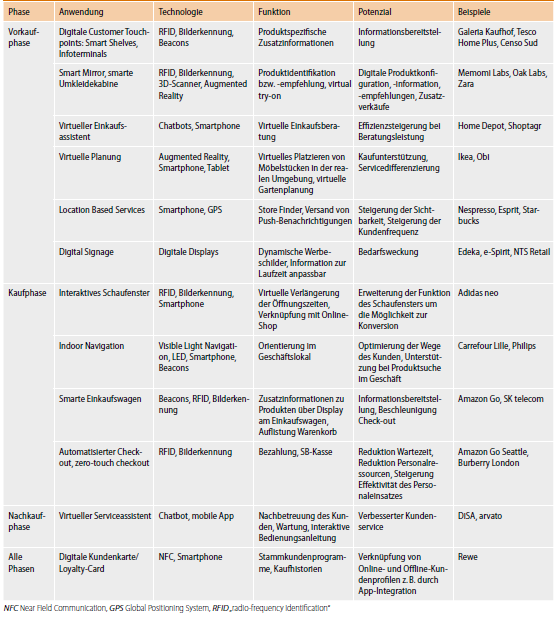 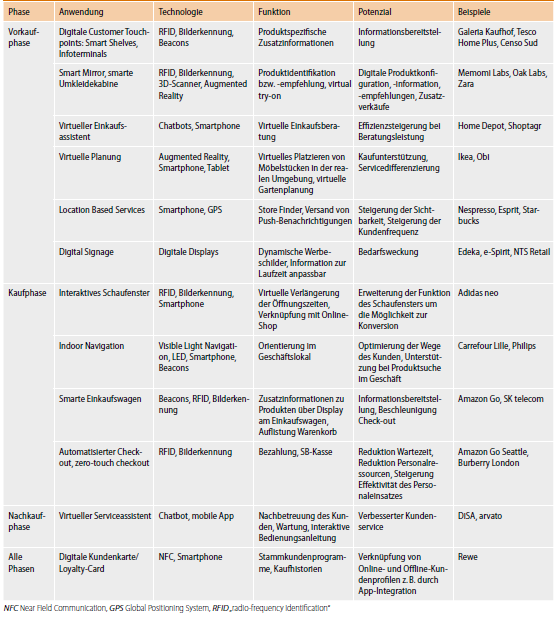 45
Digitale Plattformen
Digitale Plattformen sind online verfügbare Marktplätze, auf denen Angebot und Nachfrage aufeinandertreffen. Auf der Plattform werden Informationen ausgetauscht, Nutzungsrechte für physische bzw. immaterielle Güter gewährt und/oder Eigentumsrechte übertragen
Ermöglichen ökonomische Transaktionen und Innovationen
Zentrale Akteure
Plattformanbieter 
Komplementäre Anbieter von Leistungen
Kunden
Empirische Studien belegen, dass vier von fünf Plattformen scheitern
46
Digitale Plattformen
Die Forschung zeigt, dass Plattformen insbesondere dann erfolgreich sind, wenn Netzwerkeffekte realisiert werden können 
Direkte Netzwerkeffekteliegen vor, wenn der Nutzen einer Technologie für die einzelne Userin mit der Anzahl der Gesamtnutzeranzahl der Technologie steigt
Bsp.: Social-Media-Anwendungen wie Facebook, deren Ziel die Unterstützung von Kommunikation ist
Indirekte NetzwerkeffekteEs gibt zwei oder mehr Technologien, die in einem Zusammenhang stehenEin indirekter Netzwerkeffekt liegt vor, wenn der Nutzen von zumindest einer Technologie-Nutzergruppe mit zunehmender Verbreitung anderer Technologien steigt
Bsp.: Der Nutzen bestimmter Hardwaregeräte steigt für ihre Userinnen mit ansteigender Anzahl kompatibler Softwareprogramme an, und zwar deshalb, weil damit die Anwendungsmöglichkeiten der Hardware steigen
47
Digitale Plattformen
Transaktionsplattformen dienen der Anbahnung und Abwicklung von Transaktionen
Innovationsplattformen fokussieren hingegen nicht nur auf die Anbahnung und Abwicklung von Transaktionen, sondern auch die Erweiterung und Verbesserung von Leistungskomponenten in einem Netzwerk
Solche Innovationsmöglichkeiten bedingen im Regelfall die Verwendung von Standards und offen gelegten Schnittstellen 
Anbieter komplementärer digitaler Leistungen sind in der Lage, den Nutzen der gesamten Plattform zu steigern
48
Beispiel
Ein Beispiel ist das von Google kostenlos zur Verfügung gestellte Betriebssystem für mobile Geräte, Android
App-Hersteller können auf dieser Basis unterschiedlichste Anwendungen entwickeln, die Benutzerinnen weltweit über den Google Play Store angeboten werden
49
Beispiel
Ein anderes Beispiel ist openIDEO, eine Innovationsplattform, die mit dem Spruch „We envision a world transformed by the limitless creative power of people everywhere” wirbt
Die Plattform unterstützt die kollaborative Entwicklung von Lösungen für Probleme aller Art
Die Plattform-Userinnen arbeiten dabei nach einem Design-Thinking-Prozess zusammen
Unter https://www.openideo.com/our-work ist eine Vielzahl von Projekten erläutert, die nach Themengebieten wie Nachhaltigkeit, globale Verteilungsgerechtigkeit und Gesundheit gegliedert sind
50
Literaturverzeichnis – Kapitel 12
Appelfeller, W., & Feldmann, C. (2018). Die digitale Transformation des Unternehmens: Systematischer Leitfaden mit zehn Elementen zur Strukturierung und Reifegradmessung. Berlin, Heidelberg: Springer.

Bharadwaj, A., El Sawy, O. A., Pavlou, P. A., & Venkatraman, N. (2013). Digital Business Strategy: Toward a Next Generation of Insights. MIS Quarterly 37(2), 471–482.

Brynjolfsson, E., & Hitt, L. M. (2000). Beyond Computation: Information Technology, Organizational Transformation and Business Performance. Journal of Economic Perspectives 14(4), 23–48.

Chanias, S. (2017). Mastering Digital Transformation: The Path of a Financial Services Provider Towards a Digital Transformation Strategy. European Conference of Information Systems, 16–31.

Chanias, S., & Hess, T. (2016). Understanding Digital Transformation Strategy Formation: Insights from Europe’s Automotive Industry. Pacific Asia Conference on Information Systems. 

Conboy, K. (2009). Agility from First Principles: Reconstructing the Concept of Agility in Information Systems Development. Information Systems Research 20(3), 329–354.
51
Literaturverzeichnis – Kapitel 12
Deloitte. (2018). Digital Maturity Model: Achieving digital maturity to drive growth. https://www2.deloitte.com/content/dam/Deloitte/global/Documents/Technology-Media-Telecommunications/deloitte-digital-maturity-model.pdf.

Dybå, T., & Dingsøyr, T. (2008). Empirical studies of agile software development: A systematic review. Information and Software Technology 50(9–10), 833–859.

Förderer, J., Heinzl, A., & Kude, T. (2022). Plattformökosysteme. In: Roth, S. & Corsten, H. (Hrsg.), Handbuch Digitalisierung (S. 138-159). München: Franz Vahlen. 

Ganju, K. K., Pavlou, P. A., & Banker, R. D. (2016). Does Information and Communication Technology Lead to the Well-Being of Nations? A Country-Level Empirical Investigation. MIS Quarterly 40(2), 417–430.

Gerth, A. B., & Peppard, J. (2016). The dynamics of CIO derailment: How CIOs come undone and how to avoid it. Business Horizons 59(1), 61–70.

Gordon, W. J., & Catalini, C. (2018). Blockchain Technology for Healthcare: Facilitating the Transition to Patient-Driven Interoperability. Computational and Structural Biotechnology Journal 16, 224–230.
52
Literaturverzeichnis – Kapitel 12
Haffke, I., Kalgovas, B., & Benlian, A. (2016). The Role of the CIO and the CDO in an Organization’s Digital Transformation. 2016 International Conference on Information Systems.

Heinemann, G. (2021). Intelligent Retail: Die Zukunft des stationären Einzelhandels. Wiesbaden: Springer Gabler.

Heinrich, L. J., & Häntschel, I. (2000). Evaluation und Evaluationsforschung in der Wirtschaftsinformatik. München: Oldenbourg.

Heinrich, L. J., & Riedl, R. (2013). Understanding the Dominance and Advocacy of the Design-Oriented Research Approach in the Business Informatics Community: A History-Based Examination. Journal of Information Technology 28(1), 34–49.

Heinrich, L. J., & Thonabauer, C. (2003). Strategische eBusiness-Planung – Entwicklung von eBusiness-Strategien. HMD Praxis Der Wirtschaftsinformatik 232, 37–44.

Heinrich, L. J., Riedl, R., & Stelzer, D. (2014). Informationsmanagement – Grundlagen, Aufgaben, Methoden (11. Aufl.). München: De Gruyter Oldenbourg Verlag.
53
Literaturverzeichnis – Kapitel 12
Hess, T. (2019). Digitalisierung. https://wi-lex.de/index.php/lexikon/technologische-und-methodische-grundlagen/informatik-grundlagen/digitalisierung/. 

Hess, T., Matt, C., & Benlian, A. (2016). Options for Formulating a Digital Transformation Strategy. MIS Quarterly Executive 15(2), 123–139.

Holotiuk, F., & Beimborn, D. (2017). Critical success factors of digital business strategy. International Conference on Wirtschaftsinformatik, 991–1005.

Horlacher, A., & Hess, T. (2016). What Does a Chief Digital Officer Do? Managerial Tasks and Roles of a New C-Level Position in the Context of Digital Transformation. Proceesings of the 49th Hawaii International Conference on System Sciences, 5126–5135.

Jodlbauer, H. (2020). Geschäftsmodelle erarbeiten: Modell zur digitalen Transformation etablierter Unternehmen. Wiesbaden: Springer.

Koch, S., Werani, T., Schauberger, A., Mühlburger, M., Freiseisen, B., & Martinek-Kuchinka, P. (2019). Geschäftsmodell-getriebene Planung von Digitalisierungsmaßnahmen in Business-to-Business-Märkten – Ein Vorgehensmodell. HMD Praxis Der Wirtschaftsinformatik 56(2), 468–484.
54
Literaturverzeichnis – Kapitel 12
Legner, C., Eymann, T., Hess, T., Matt, C., Böhmann, T., Drews, P., Mädche, A., Urbach, N., & Ahlemann, F. (2017). Digitalization: Opportunity and Challenge for the Business and Information Systems Engineering Community. Business & Information Systems Engineering 59(4), 301–308.

Leischnig, A., Wölfl, S., Ivens, B., & Hein, D. (2017). From Digital Business Strategy to Market Performance: Insights into Key Concepts and Processes. International Conference of Information Systems.

Matt, C., Hess, T., & Benlian, A. (2015). Digital Transformation Strategies. Business & Information Systems Engineering 57(5), 339–343.

Melville, Kraemer, & Gurbaxani. (2004). Review: Information Technology and Organizational Performance: An Integrative Model of IT Business Value. MIS Quarterly 28(2), 283–322.

Mertens, P., & Barbian, D. (2015). Digitalisierung und Industrie 4.0 – Moden, modische Überhöhung oder Trend? Arbeitsbericht 1/2015. Erlangen-Nürnberg: Friedrich-Alexander-Universität.

Mithas, S., Tafti, A., & Mitchell, W. (2013). How a Firm’s Competitive Environment and Digital Strategic Posture Influence Digital Business Strategy. MIS Quarterly 37(2), 511–536.
55
Literaturverzeichnis – Kapitel 12
Montag, C., & Reuter, M. (2015). Internet Addiction. Cham: Springer.

Osterwalder, A., & Pigneur, Y. (2010). Business model generation: A handbook for visionaries, game changers, and challengers. Hoboken, NJ: Wiley.

Pagani, M. (2013). Digital Business Strategy and Value Creation: Framing the Dynamic Cycle of Control Points. MIS Quarterly 37(2), 617–632.

Parviainen, P., Tihinen, M., Kääriäinen, J., & Teppola, S. (2017). Tackling the digitalization challenge: how to benefit from digitalization in practice. International Journal of Information Systems and Project Management 5(1), 63–77.

Pomberger, G., Heinrich, L. J., & Thonabauer, C. (2001). Entwickeln von EB/EC-Strategien. HMD Praxis Der Wirtschaftsinformatik 221, 87–92.

Riedl, R. (2013). On the biology of technostress: Literature review and research agenda. ACM SIGMIS Database: The DATABASE for Advances in Information Systems 44(1), 18–55.
56
Literaturverzeichnis – Kapitel 12
Riedl, R. (2019). Management von Informatik-Projekten: Digitale Transformation erfolgreich gestalten (2. Aufl.). München: De Gruyter Oldenbourg.

Riedl, R., Benlian, A., Hess, T., Stelzer, D., & Sikora, H. (2017). On the Relationship Between Information Management and Digitalization. Business & Information Systems Engineering 59(6), 475–482.

Rigby, D. K., Sutherland, J., & Takeuchi, H. (2016). Embracing Agile: How to Master the Process That’s Transforming Management. Harvard Business Review 94(5), 40–50.

Rowe, F. (2020). Contact tracing apps and values dilemmas: A privacy paradox in a neo-liberal world. International Journal of Information Management 55, 102178.

Saberi, S., Kouhizadeh, M., Sarkis, J., & Shen, L. (2019). Blockchain technology and its relationships to sustainable supply chain management. International Journal of Production Research 57(7), 2117–2135.
57
Literaturverzeichnis – Kapitel 12
Schallmo, D., Williams, C. A., & Boardman, L. (2017). Digital Transformation of Business Models — Best Practice, Enablers, and Roadmap. International Journal of Innovation Management 21(8), 1–17.

Sebastian, I. M., Ross, J. W., Beath, C., Mocker, M., Moloney, K. G., & Fonstad, N. O. (2017). How Big Old Companies Navigate Digital Transformation. MIS Quarterly Executive 16(3), 197–213.

Serrador, P., & Pinto, J. K. (2015). Does Agile work? — A quantitative analysis of agile project success. International Journal of Project Management 33(5), 1040–1051.

Sia, S. K., Soh, C., & Weill, P. (2016). How DBS Bank pursued a digital business strategy. MIS Quarterly Executive 15(2), 105–121.

Singh, A., & Hess, T. (2017). How Chief Digital Officers Promote the Digital Transformation of their Companies. MIS Quarterly Executive 16(1), 1–17.

Steininger, K., Riedl, R., Roithmayr, F., & Mertens, P. (2009). Fads and Trends in Business and Information Systems Engineering and Information Systems Research – A Comparative Literature Analysis. Business & Information Systems Engineering 1(6), 411–428.
58
Literaturverzeichnis – Kapitel 12
Stieninger, M., Auinger, A., & Riedl, R. (2019). Digitale Transformation im stationären Einzelhandel. Wirtschaftsinformatik & Management 11(1), 46–56.

Tiwana, A. (2013). Platform ecosystems: Aligning architecture, governance, and strategy. Waltham, MA: Elsevier.

Tumbas, S., Berente, N., & vom Brocke, J. (2017). Three types of chief digital officers and the reasons organizations adopt the role. MIS Quarterly Executive 16(2), 121–134.

Urbach, N., & Ahlemann, F. (2018). IT Management in the Digital Age. Cham: Springer.

Vance, A., Jenkins, J. L., Anderson, B. B., Bjornn, D. K., & Kirwan, C. B. (2018). Tuning Out Security Warnings: A Longitudinal Examination of Habituation Through fMRI, Eye Tracking, and Field Experiments. MIS Quarterly 42(2), 355–380.

Verhoef, P. C., Broekhuizen, T., Bart, Y., Bhattacharya, A., Qi Dong, J., Fabian, N., & Haenlein, M. (2019). Digital transformation: A multidisciplinary reflection and research agenda. Journal of Business Research 122, 889–901.
59
Literaturverzeichnis – Kapitel 12
Vial, G. (2019). Understanding digital transformation: A review and a research agenda. The Journal of Strategic Information Systems 28(2), 118–144.ER

Walchshofer, M., & Riedl, R. (2017). Der Chief Digital Officer (CDO): Eine empirische Untersuchung. HMD Praxis Der Wirtschaftsinformatik 54(3), 324–337.

Weill, P., & Woerner, S. L. (2013). The future of the CIO in a digital economy. MIS Quarterly Executive 12(2), 65–75.

Yoffie, D. B., Gawer, A., & Cusumano, M. A. (2019). A study of more than 250 platforms reveals why most fail. Harvard Business Review.
60